The Chubby lock service for loosely-coupled distributed systems(Lecture 10, cs262a)
Ali Ghodsi and Ion Stoica,
UC Berkeley
February 21, 2018
[Speaker Notes: 3-D graph
Checklist
What we want to enable
What we have today
How we’ll get there]
Today’s Paper
The Chubby lock service for loosely-coupled distributed systems, 
Mike Burrows, OSDI’06
(https://www.usenix.org/event/osdi06/tech/full_papers/burrows/burrows.pdf )
What is this paper about?
“Building Chubby was an engineering effort … it was not research. We claim no new algorithms or techniques. The purpose of this paper is to describe what we did and why, rather than to advocate it.”
Introduction
What is Chubby?
Lock service in a loosely-coupled distributed system (e.g., 10K 4-processor machines connected by 1Gbps Ethernet)
Client interface similar to whole-file advisory locks with notification of various events (e.g., file modifications)
Primary goals: reliability, availability, easy-to-understand semantics

How is it used?
Used in Google: GFS, Bigtable, etc.
Elect leaders, store small amount of meta-data, as the root of the distributed data structures
Design
Lock service, instead of consensus library
Serve small files
Support large-scale concurrent file viewing
Event notification mechanism
Caching of files (consistent caching)
Security, including access control
Design Decisions
Lock service vs. consensus (Paxos) library

Advantages:
Maintain program structure, communication patterns
Can support notification mechanism
Smaller # of nodes (servers) needed to make progress

Advisory instead of mandatory locks (why?):  
Holding a lock called F  neither is necessary to access the file F, nor prevents other clients from doing so
Design Decisions
Coarse vs. fine-grained locks

Advantages of coarse-grained locks
Less load on lock server
Less delay when lock server fails
Less lock servers and availability required

Advantages of fine-grained locks
More lock server load
If needed, could be implemented on client side
System Structure
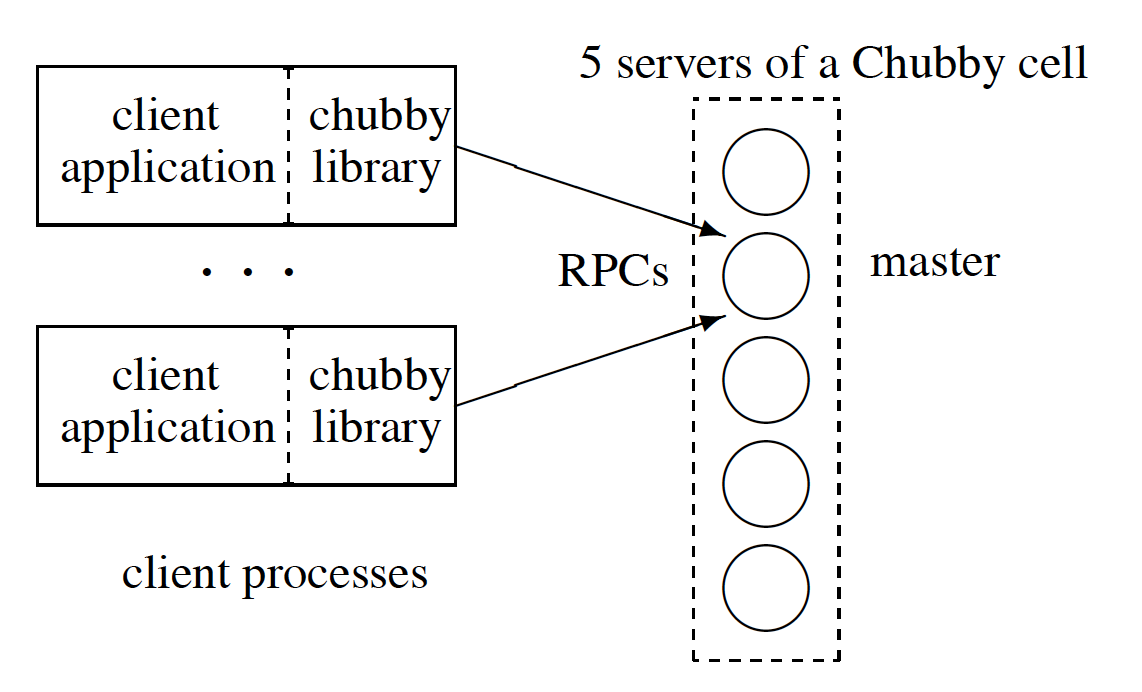 Chubby cell: a small number of replicas (e.g., 5)

Master is selected using a consensus protocol (e.g., Paxos)
Master gets a lease of several seconds
If master fails, it’s lease expires and a new one is selected
System Structure
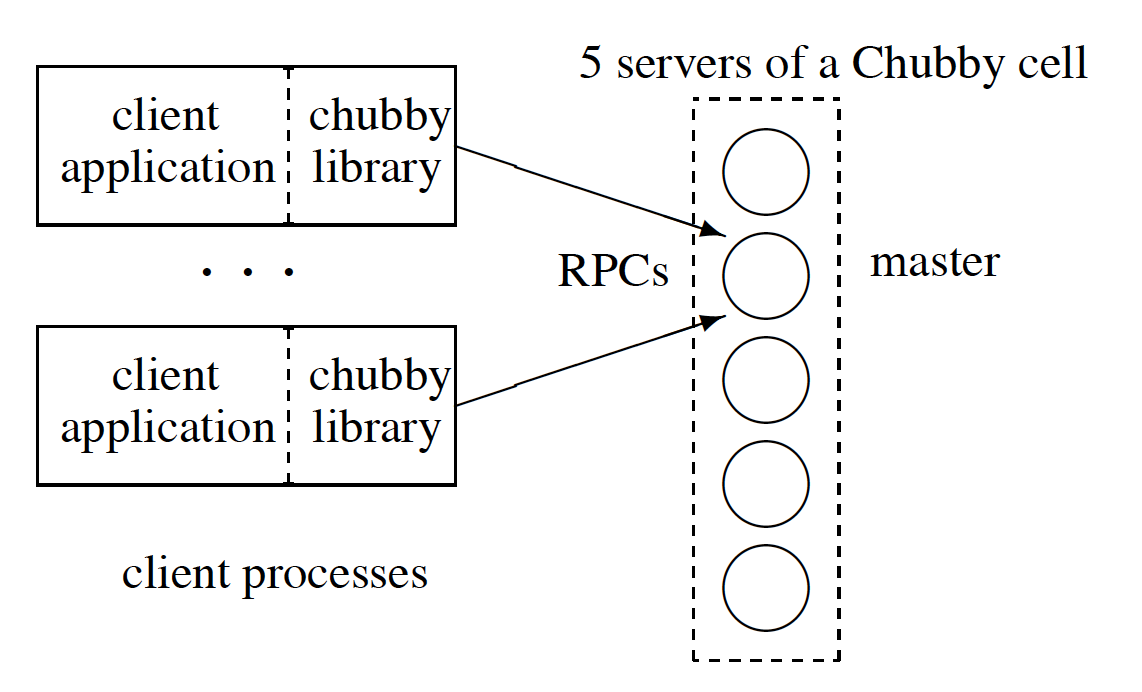 Clients 
Send reads/writes only to the master
Communicates with master via a chubby library

Every replica server 
Is listed in DNS
Direct clients to master
Maintain copies of a simple database
Read and Writes
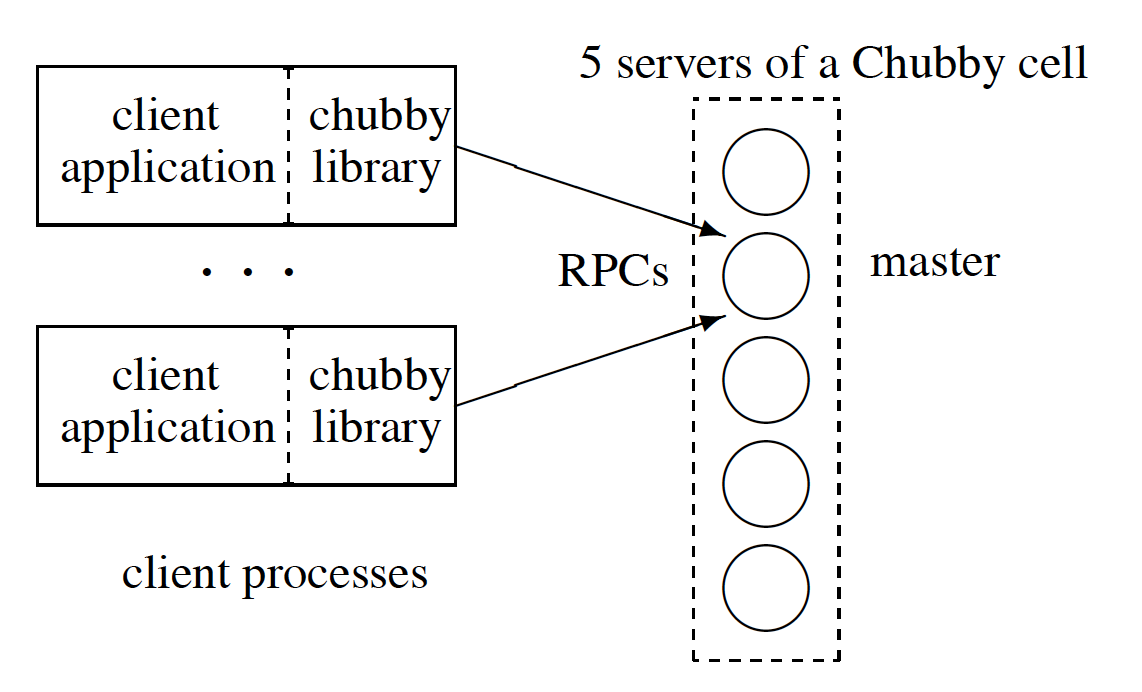 Write
Master propagates write to replica Replies after the write reaches a majority (e.g., quorum)

Read
Master replies directly, as it has most up to date state
Simple UNIX-like File System Interface
Bare bone file & directory structure

	/ls/foo/wombat/pouch
Name within cell
Cell name
Lock service; common to all names
Simple UNIX-like File System Interface
Bare bone file & directory structure

	/ls/foo/wombat/pouch

Does not support, maintain, or reveal
Moving files
Path-dependent permission semantics
Directory modified times, files last-access times
Nodes
Node: a file or directory
Any node can act as an advisory reader/writer lock

A node may be either permanent or ephemeral 
Ephemeral used as temporary files, e.g., indicate a client is alive

Metadata
Three names of ACLs (R/W/change ACL name)
Authentication build into ROC
64-bit file content checksum
Locks
Any node can act as lock (shared or exclusive)

Advisory (vs. mandatory)
Protect resources at remote services
No value in extra guards by mandatory locks

Write permission needed to acquire
Prevents unprivileged reader blocking progress
Locks and Sequences
Potential lock problems in distributed systems
A holds a lock L, issues request W, then fails
B acquires L (because A fails), performs actions
W arrives (out-of-order) after B’s actions

Solution 1: backward compatible
Lock server will prevent other clients from getting the lock if a lock become inaccessible or the holder has failed
Lock-delay period can be specified by clients
Locks and Sequences
Potential lock problems in distributed systems
A holds a lock L, issues request W, then fails
B acquires L (because A fails), performs actions
W arrives (out-of-order) after B’s actions

Solution 2: sequencer
A lock holder can obtain a sequencer from Chubby
It attaches the sequencer to any requests that it sends to other servers
The other servers can verify the sequencer information
Design: Events
Client subscribes when creating handle

Delivered async via up-call from client library

Event types
File contents modified
Child node added / removed / modified
Chubby master failed over
Handle / lock have become invalid
Lock acquired / conflicting lock request (rarely used)
Design: API
Open() (only call using named node)
how handle will be used (access checks here)
events to subscribe to
lock-delay
whether new file/dir should be created
Close() vs. Poison()

Other ops:
GetContentsAndStat(), SetContents(), Delete(), Acquire(), TryAcquire(), Release(), GetSequencer(), SetSequencer(), CheckSequencer()
Caching
Client caches file data, node meta-data
Write-through held in memory

Strict consistency: easy to understand
 Lease based
 Master will invalidate cached copies upon a write request

Handles and locks cached as well
Event informs client of conflicting lock request
Sessions and Keep-Alives
A client sends keep-alive requests to a master

A master responds by a keep-alive response

Immediately after getting the keep-alive response, the client sends another request for extension

The master will block keep-alives until close the expiration of a session

Extension is default to 12s
Sessions and Master Fail-overs
Clients maintain a local timer for estimating the session timeouts (time is not perfectly synchronized)

If local timer runs out, wait for a 45s grace period before ending the session
Happens when a master fails over
Example
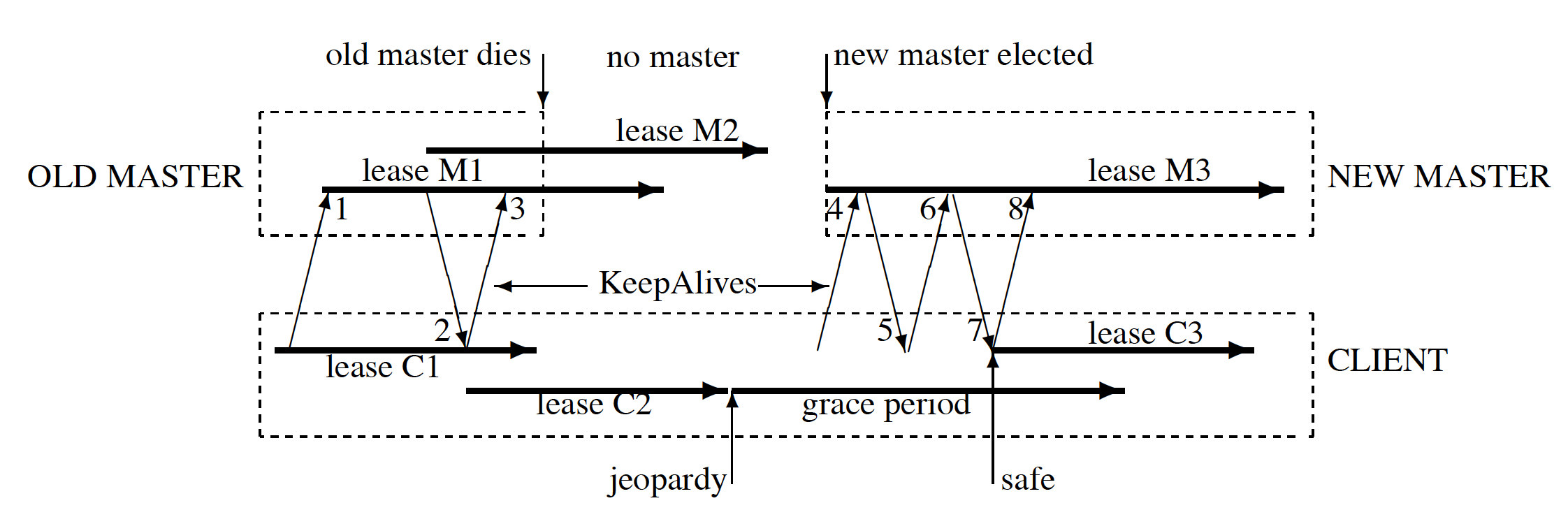 Other Details
Database implementation
 A simple database with write ahead logging and snapshotting
Switched from BerkeleyDB to bare-bone internally-developed DB (why?)
Backup:
Write a snapshot to a GFS server in a different building
Mirroring files across multiple cells
Configuration files (e.g., locations of other services, access control lists, etc.)
Why scaling is important?
Clients connect to a single instance of master in a cell
Much more client processes that number of machines

Existing mechanisms:
More Chubby cells
Increase lease time from 12s to 60s to reduce KeepAlive messages (dominant requests in experiments)
Client caches
New Mechanisms
Proxies:
Handle KeepAlive and read requests, pass write requests to the master
Reduce traffic but reduce availability
Partitioning: partition name space
A master handles nodes with hash(name) mod N == id
Limited cross-partition messages
Cell outages Stats
61 outages for all cells in a few weeks
52 outages were under 30s, incur under 30s delay in applications

Remaining 9 outages
Network maintenance (4)
Suspected network connectivity problems (2)
Software errors (2)
Overload (1)
Java Clients
Google systems are mostly written in C++
Chubby client library is complex (7000 lines)
Hard to port to Java and maintain in Java
JNI is inefficient

Java users run a protocol-conversion server with a simple RPC protocol

Don’t know how to avoid running this additional server
As a Name Service
Chubby’s most popular use

For availability, need to set DNS TTL short, but often overwhelms DNS server
Must poll each DNS entry: O(N2)
Chubby is invalidation based
Besides KeepAlives, no need to poll
Abusive Clients
Review before clients can use shared Chubby cells

Problem cases encountered:
Repeated open/close calls for polling a file
Cache file handles aggressively
Lack of quotas
256Kbytes file size limit
Publish/subscribe system on Chubby? inefficient
Lesson Learned
Developers rarely consider availability
Should plan for short Chubby outages
Crashed applications on failover event
Fine grained locking not essential
API mostly good, but one bad chose stands out
Handles acquiring locks cannot be shared
RPC affects transport protocols
Forced to send KeepAlives by UDP (why?)
Summary
Distributed Lock Service
Coarse-grained synchronization for Google’s distributed systems
Primarily used as internal name service
Repository for files requiring high availability

Well-known techniques
Distributed consensus, caching, notifications

UNIX-like file system interface